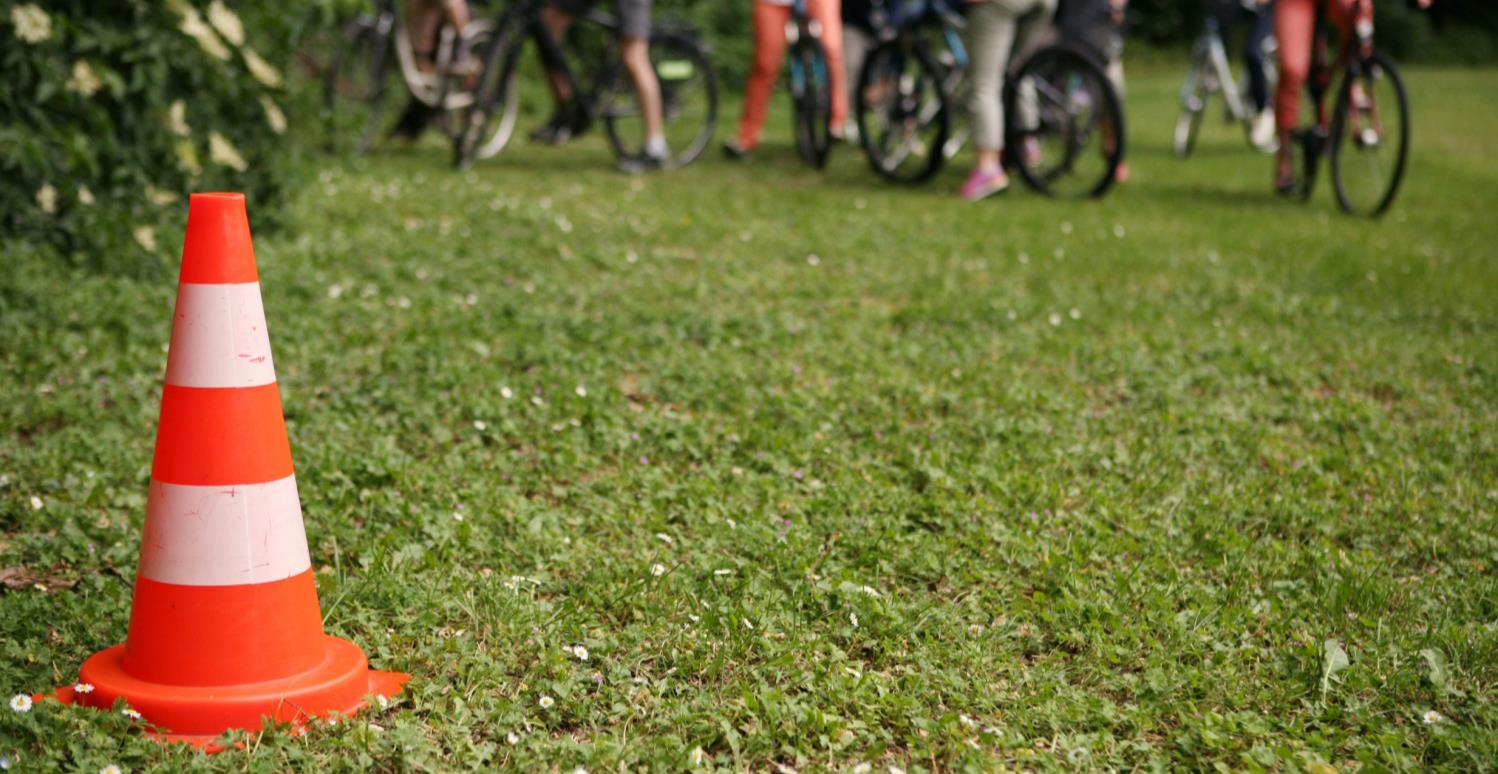 7 gründe für das Radfahren in der Schule
1
7 Gründe
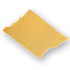 1. Bewegungsmangel abstellen
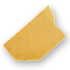 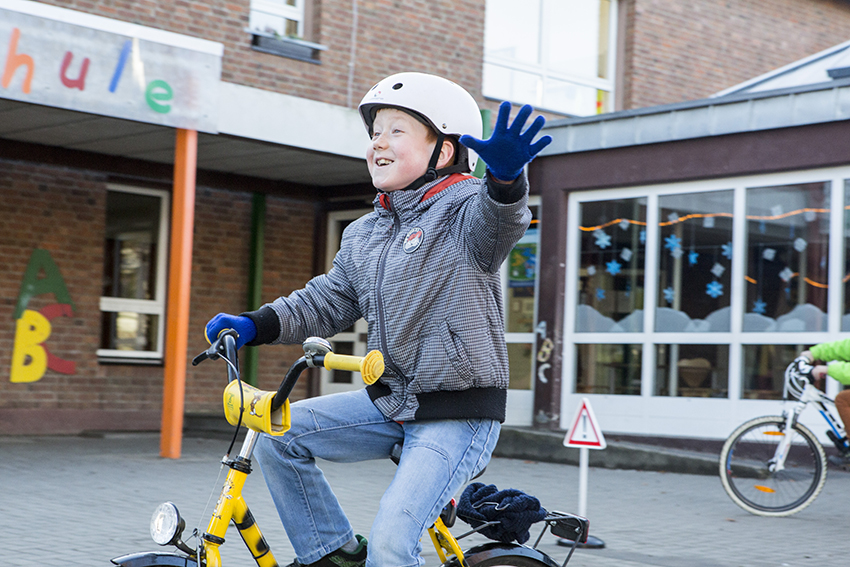 Nur 22,8 % der Mädchen und 30 % der Jungen im Alter von 7 bis 10 Jahren sind mindestens 60 Minuten körperlich aktiv pro Tag* (2018)

Bewegungsdiebe: Smartphone, PC, Auto und Co. 

Kinder zum alltäglichen Radfahren animieren und aktive Bewegung fördern!
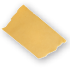 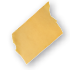 *Mindestempfehlung der Weltgesundheitsorganisation (WHO)
2
7 Gründe
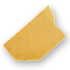 2. Gesundheit verbessern
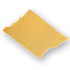 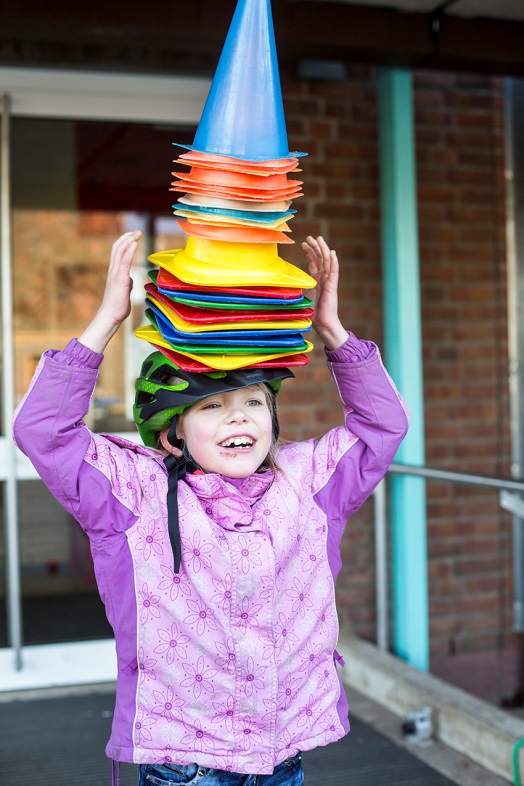 Radfahren hat positive Einflüsse auf:

Herz-Kreislauf-Erkrankungen
Stoffwechselerkrankungen
Übergewicht 
Haltungsschäden
Stress und Ängste
Lebenserwartung
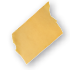 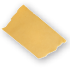 3
7 Gründe
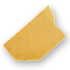 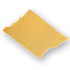 3. Entwicklung fördern
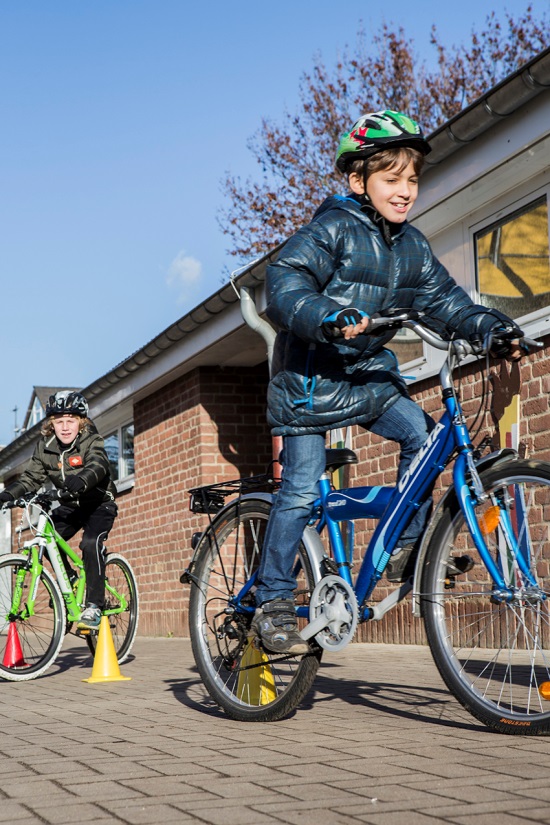 Förderung motorischer Fähigkeiten

Verbesserung kognitiver Leistungen (Hirnentwicklung)

Anregung zur Selbstständigkeit

Stärkung des Selbstvertrauens und des Verantwortungsbewusstseins
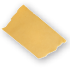 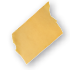 4
7 Gründe
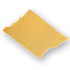 4. Verkehrssicherheit verbessern
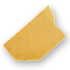 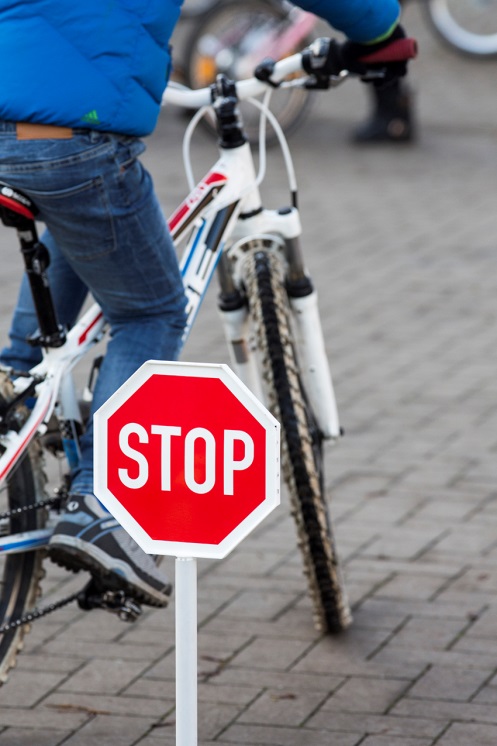 Viele Unfälle im Straßenverkehr aufgrund koordinativer Defizite

Mangelnde Fahrpraxis führt zu Unsicherheit

Durch Radausbildung steigt die Verkehrssicherheit, dadurch können Unfallzahlen gesenkt werden
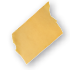 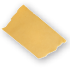 5
7 Gründe
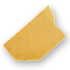 5. Mobilitätsverhalten ändern
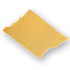 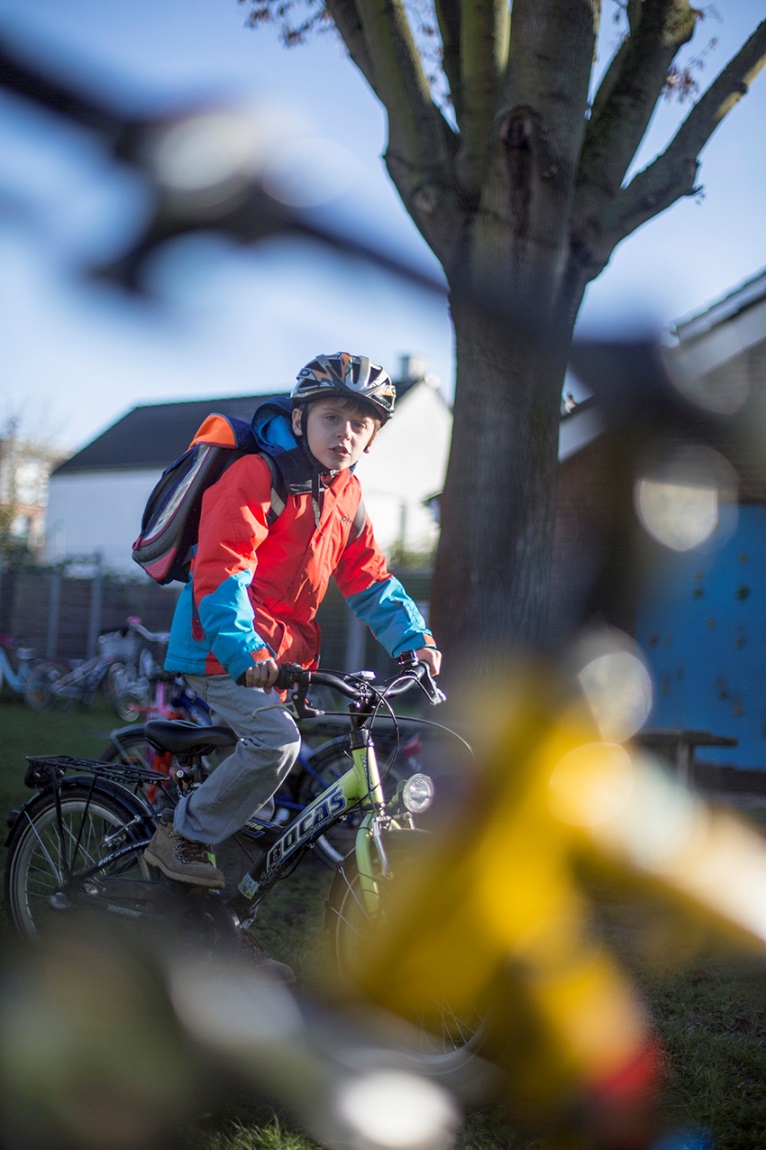 Radfahren zur Schule:

schont die Umwelt und entlastet das Klima
reduziert die Verkehrsbelastung
senkt die Lärmbelastung
animiert zum Radfahren in der Freizeit
spart Geld
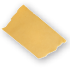 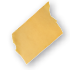 6
7 Gründe
6. Klassengemeinschaft stärken
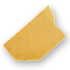 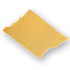 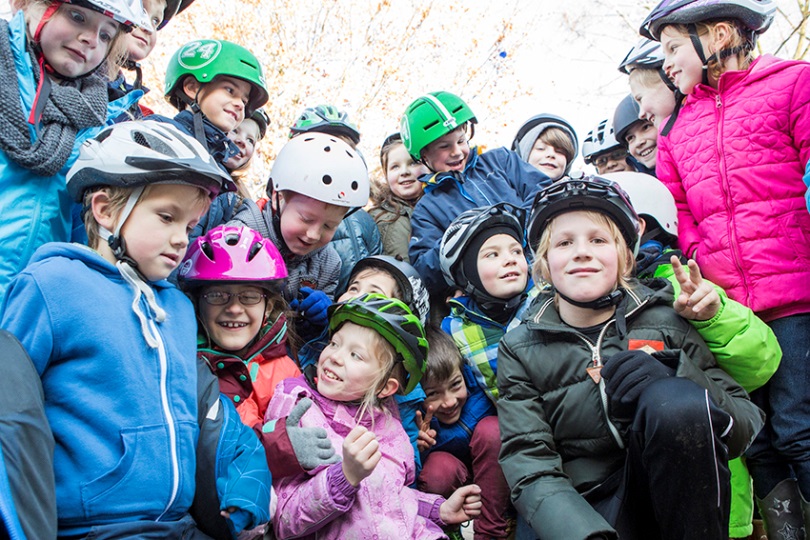 Spiele und Übungen im Unterricht erfordern gegenseitige Hilfestellung

Ausflüge mit dem Fahrrad schaffen gemeinsame Erlebnisse

Gruppengefühl wird gestärkt und Klassengemeinschaft rückt näher zusammen
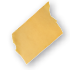 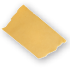 7
7 Gründe
7. Unterricht gestalten
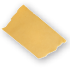 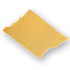 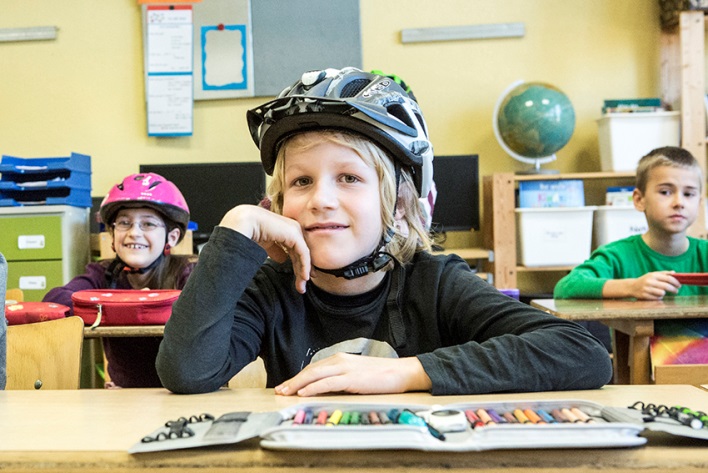 Fächerübergreifende Thematisierung möglich

Einbindung in Praxis- und Theorieunterricht

Radaktivitäten im Rahmen des Sportunterrichts, der Fahrrad-AG, von Projekttagen sowie Ausflügen und Klassenfahrten
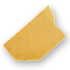 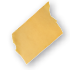 8